Landasan teori psikologi, belajar dan pembelajaran
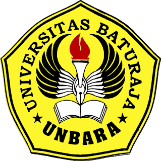 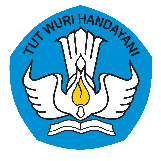 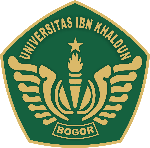 Mata kuliah:
Pengantar Teknologi pendidikan
psikologi ???
Psikologi berasal dari kata Yunani “psyche” yang artinya jiwa. Logos berarti ilmu pengetahuan. Jadi secara etimologi psikologi berarti : “ilmu yang mempelajari tentang jiwa, baik mengenai gejalanya, prosesnya maupun latar belakangnya”.
Lanjutan …
Psikologi adalah ilmu tentang aktivitas-aktivitas individu mencakup aktivitas motorik, kognitif, maupun emosional
 (Woodworth dan Marquis)
Lanjutan …
Psikologi merupakan ilmu tentang perilaku manusia 
(Sartain, dkk.)
Pengaruh ilmu psikologi dalam TP
Faktor psikologi yang mempengaruhi belajar seperti motivasi, minat, intelektual dan lainnya dijadikan patokan dalam desain pembelajaran.
Adanya model desain pembelajaran mikro yang menitikberatkan pada proses berpikir seseorang contohnya ARCS (attention, relevance, confidence, satisfaction)
Belajar ???
Sebagai suatu proses yang terjadi pada seseorang sebagai suatu pengalaman (Kemp dan Dayton)
Lanjutan …
Sebuah istilah umum untuk perubahan yang relatif tetap dalam kemampuan disebabkan oleh pengalaman, juga proses dimana perubahan tersebut ditimbulkan (smaldino dkk)
Lanjutan …
Belajar sebagai pengembangan pengetahuan, keahlian, atau sikap ketika seseorang berinteraksi dengan informasi dan lingkungan (Heinich, et. al)
Prinsip belajar
Perhatian dan motivasi belajar peserta didik
Keaktifan belajar dan keterlibatan langsung dalam belajar
Pengulangan belajar
Tantangan semangat belajar
Pemberian balikan dan penguatan belajar
Adanya perbedaan individual dalam perilaku belajar
(Dimyati & Mudjiono, 2002: 42)
Teori belajar
Humanisme
[Speaker Notes: KATA KUNCINYA
Kebebasan peserta didik dalam berinteraksi dengan lingkungan]
Lanjutan …
Behaviorisme
[Speaker Notes: KATA KUNCINYA
Perubahan prilaku peserta didik melalui pengaturan lingkungan dan pengelolaan stimulus-respon]
Lanjutan …
Perilaku / tingkah laku dibentuk melalui pengaturan dan manipulasi stimulus dalam lingkungan.
Proses pembantukan perilaku tersebut disebut proses pengkondisian
Teori ini memberikan pancingan & dorongan stimulus belajar, merupakan faktor penting agar dapat menimbulkan respons sehingga terjadi proses perubahan perilaku/tingkah laku.
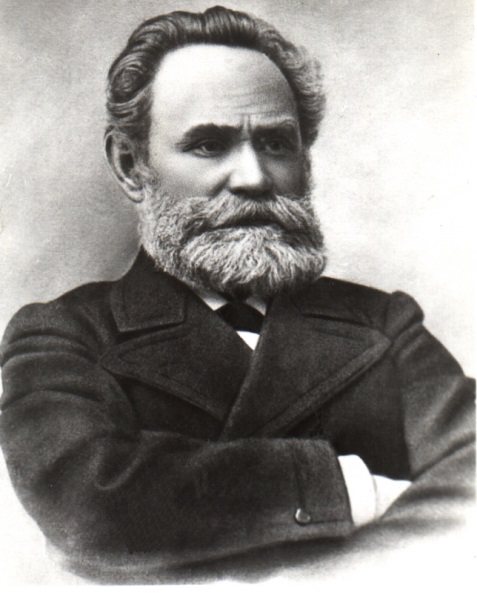 [Speaker Notes: Law of Readiness / Dalil Kesiapan
Perkembangan sistem saraf akan menyebabkan unit perilaku tertentu akan lebih mudah dilakukan dibandingkan unit perilaku lain
Pembelajaran diberikan kepada siswa disesuaikan dengan tingkat perkembangan siswa
Belajar berhasil jika siswa siap
Law of Exercise/ dalil latihan & ulangan
makin sering diulang respons yang berasal dari stimulus tertentu, makin besar kemungkinan di camkan 
belajar berhasil jika banyak latihan
Law of Effect/ Dalil Efek
Hubungan senang tidak senang
Belajar semangat jika hasil lebih baik]
Kognitifisme

Tingkat perkembangan berpikir peserta didik dipengaruhi oleh:
[Speaker Notes: KATA KUNCINYA
Perubahan struktur kognitif peserta didik adalah tujuan utama pembelajaran]
Lanjutan …
Lanjutan …
bahwa belajar akan lebih berhasil apabila disesuaikan dengan tahap perkembangan kognitif  peserta didik
Tiga tahapan proses belajar
Asimilasi
Akomodasi
Equilibrasi
4 tahap perkembangan kognitif
Tahap sensorimotor (anak usia lahir-2 tahun) 
Tahap preoperational (anak usia 2-8 tahun)
Tahap operational konkret (anak usia 7/8-12/14 tahun) 4) 
Tahap operational formal (anak usia 14 tahun lebih)
[Speaker Notes: Asimiliasai Proses pengintgrasian informasi baru ke struktur kognitif yang sudah ada
Akomodasi Proses penyesuaian antara struktur kognitif ke dalam situasi yang baru
Equilibrasi Proses penyesuaian yang berkesinambungan antara asimilasi dan akomodasi]
Lanjutan …
siswa akan belajar dengan baik jika isi pelajarannya didefinisikan dan kemudian dipresentasikan dengan baik dan tepat kepada siswa

Tahapan proses belajar:
Memperhatikan stimulus yang diberikan
Memahami makna stimulus menyimpan dan menggunakan informasi yang sudah dipahami
Konstruktifisme
Lanjutan …
[Speaker Notes: KATA KUNCINYA
Belajar dengan pengalaman konkrit, kontekstual dan bermakna]
Lanjutan …
[Speaker Notes: Piaget Teori belajar konstruktivistik yang dikembangkan oleh Piaget dikenal dengan nama konstruktivistik kognitif 
(personal constructivism)
. Teorinya berisi konsep-konsep utama di bidang psikologi perkembangan dan berkenaan dengan pertumbuhan intelegensi, yang untuk Piaget, berarti kemampuan untuk secara lebih akurat merepresentasikan dunia, dan dan mengerjakan operasi-operasi logis dari representasi-representasi konsep realitas dunia. Lebih jauh Piaget mengemukakan bahwa pengetahuan tidak diperoleh secara pasif oleh seseorang, melainkan melalui tindakan

Teori belajar Vygotsky menekankan pada sosiokultural dan pembelajaran. Siswa dalam mengkonstruksi pengetahuannya dipengaruhi oleh lingkungan sosial disekitarnya. Pengetahuan, sikap, pemikiran, tata nilai yang dimilki siswa akan berkembang melalui  proses interaksi. konsep penting dalam teori Vygosky yaitu 
 Zone Of Proximal  Development (ZPD) dan Scaffolding. Zone Of Proximal Development 
adalah jarak antara  perkembangan sesungguhnya dengan tingkat perkembangan potensial dimana siswa mampu mengkonstruksikan pengetahuan dibawah bimbingan orang dewasa. Sedangkan 
Scaffolding 
merupakan pemberian kepada peserta didik selama tahap-tahap awal  pembelajaran, kemudian mengurangi bantuan dan mmemberikan kesempatan untuk mengambil alih tanggung jawb yang makin besar setelah dapat melakukannya sendiri.]
Cibernetifisme
[Speaker Notes: KATA KUNCINYA
Belajar secara sistematik dan sistemik untuk mencari, menerima, menyimpan, dan memanfaatkan pengetahuan.]
Lanjutan …
Analisis peserta didik
Karakteristik umum
Adalah analisis keadaan siswa dan latar belakangnya; tidak berkaitan dengan materi belajar, tetapi dapat membantu menentukan tingkat kesulitan pemilihan pesan (materi belajar). (Heinich, Molenda, dan Russel)
Karakteristik akademik
Berkaitan dengan kemampuan yang menjadi landasan bagi penguasaan materi yang akan dipelajari oleh peserta didik (kemampuan prasyarat).
Gaya belajar
Berkaitan dengan aspek psikologis berupa kebiasaan yang dilakukan oleh peserta didik dalam belajar.
Persepsi
Merupakan kemampuan seseorang dalam mencerna lingkungan (fisik) berdasarkan yang diterimanya melalui semua indera yang dimiliki.
Pembelajaran ???
pengaturan yang disengaja dari pengalamannya untuk membantu peserta didik mencapai perubahan yang diinginkan dalam kinerja; pengelolaan pembelajaran, yang dalam pendidikan pada dasarnya adalah fungsi guru. (Smaldino dkk.)
Lanjutan …
Proses interaksi peserta didik dengan pendidik dan sumber belajar pada suatu lingkungan belajar (UU No. 20 tahun 2003 tentang Sisdiknas Pasal 1 Ayat 20)
Teori Pembelajaran
Pendekatan modifikasi tingkah laku
Menerapkan prinsip penguatan untuk mengidentifikasi aspek situasi pendidikan yang penting dan mengatur kondisi sedemikian rupa sehingga memungkinkan peserta didik dapat mencapat tujuan pembelajaran.
Konstruk kognitif
Pembelajaran harus memperhatikan perubahan kondisi internal peserta didik yang terjadi selama pengalaman belajarnya.
Berdasarkan prinsip-prinsip belajar
Untuk belajar peserta didik harus mempunyai perhatian dan responsif terhadap materi yang akan dipelajari
Semua proses belajar memerlukan waktu, dan untuk waktu tertentu hanya dapat mempelajari jumlah materi yang terbatas.
Pada saat belajar terdapat alat pengatur internal dalam diri peserta didik yang dapat mengontrol motivasi belajarnya.
Pengetahuan tentang hasil yang diperoleh dalam proses belajar merupakan faktor penting sebagai pengontrol.
Bugelski (dalam Snelbaker, 1974)
Berdasarkan analisis tugas
Dalam pembelajaran penting dilakukan analisis tugas secara sistematis mengenai tugas-tugas pengalaman belajar yang akan diberikan kepada peserta didik.
Berdasarkan psikologi humanis
Dalam proses pembelajaran, penting bagi guru untuk memperhatikan pengalaman emosional dan karakteristik khusus peserta didik.
Aplikasi Teori Belajar dalam TP
Dengan menganalisis kelebihan dan kelemahan teori belajar, desainer pembelajaran dapat mengoptimalkan ketepatan penyusunan desain pembelajaran pada strategi pembelajaran untuk mencapai tujuan pembelajaran.
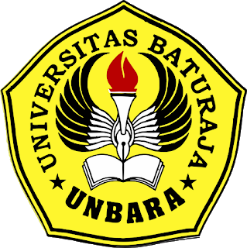 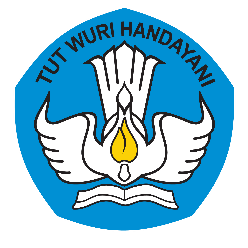 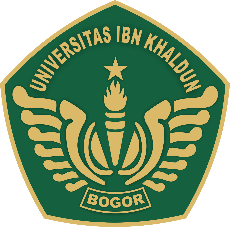 Terima kasih